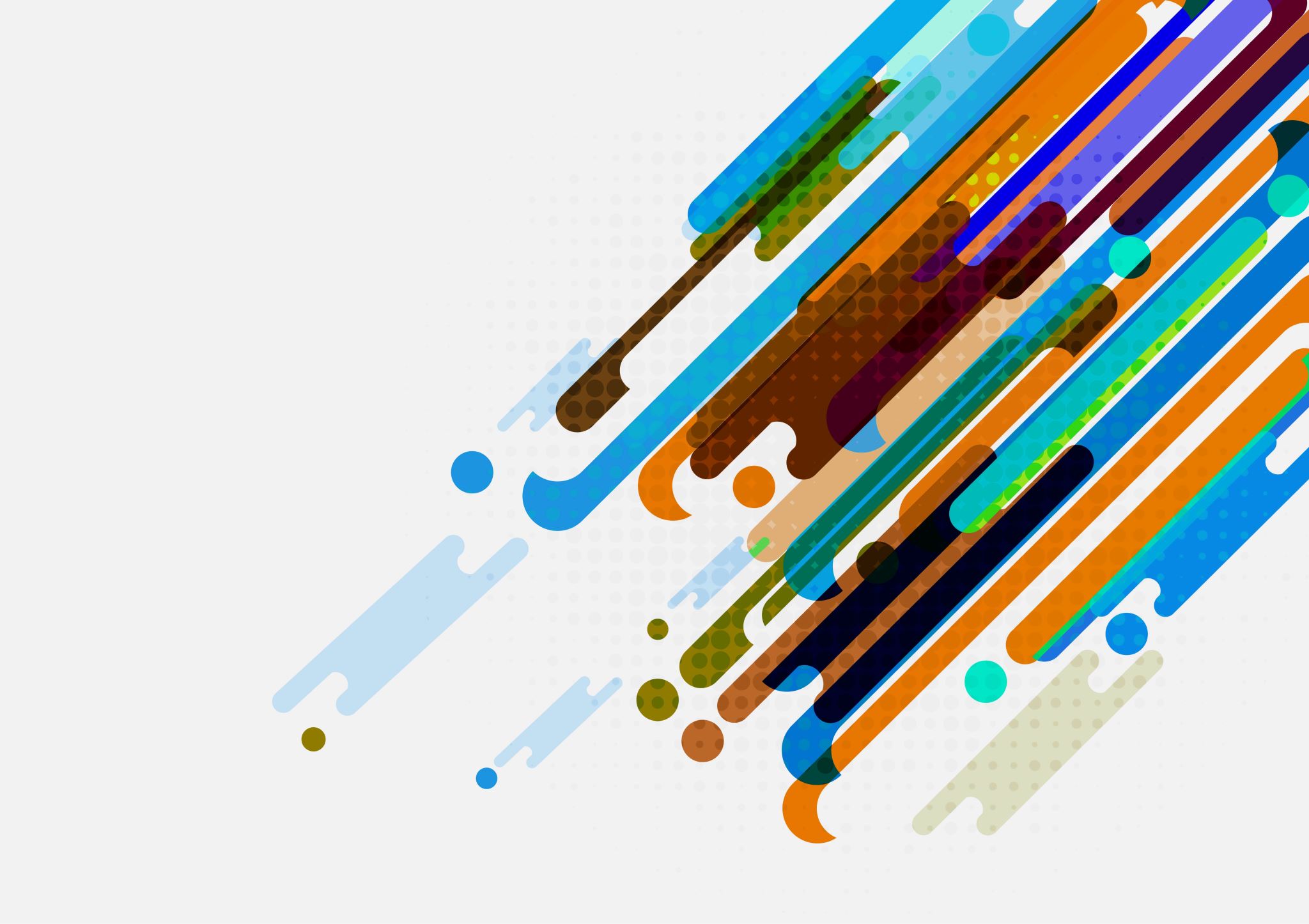 The perspectives of social work supervisees on the quality of supervision in the Giyani, South Africa
PRESENTERS:
	
Mr Maluleke Tsunduka		
Social Worker Grade 03, DSD			
PhD candidate 
University of South Africa

Dr GB Bhuda
Senior Lecturer 
University of South Africa
Social work supervision is challenged globally: 

Some of the challenges experienced in the United Kingdom include: lack of time to render supervision and to oversee the personal development and learning of the supervisees.
In Australia the following have been reported: social work supervision has neglected the administrative function of supervision and focused primarily on accountability issues  and most supervisors provide supervision with little or no supervisory training.
Problem statement
Problem statement cont..
In Asia the following challenges were noted: some supervisors are uncertain on how to conduct themselves when offering supervision to supervisees from different cultural groups, some supervisors they avoid and never explore cross cultural issues with their supervisees and some supervisors are not sure on how to resolve cultural problems that they have identified when supervising.
Problem statement cont..
Problem statement cont..
Problem statement cont..
Social workers also express concerns about supervision, which include: 
Lack of sufficient supervision. 
Lack of regular supervision sessions with some participants revealing that they received supervision once per year.
Lack of resources as one of the factors impeding with the implementation of supervision.
Experiencing supervision as not effective and conducted in a manner which left social workers being stressed.
High supervisor to supervisee ratio which makes impossible to effectively to provide supervision.
Consequent to the above, the productivity of social workers and the services provided to clients has significantly declined because of lack of supervision 
(Shokane et al, 2017; Goliath, 2018; Joseph, 2017; Maupye,2016).
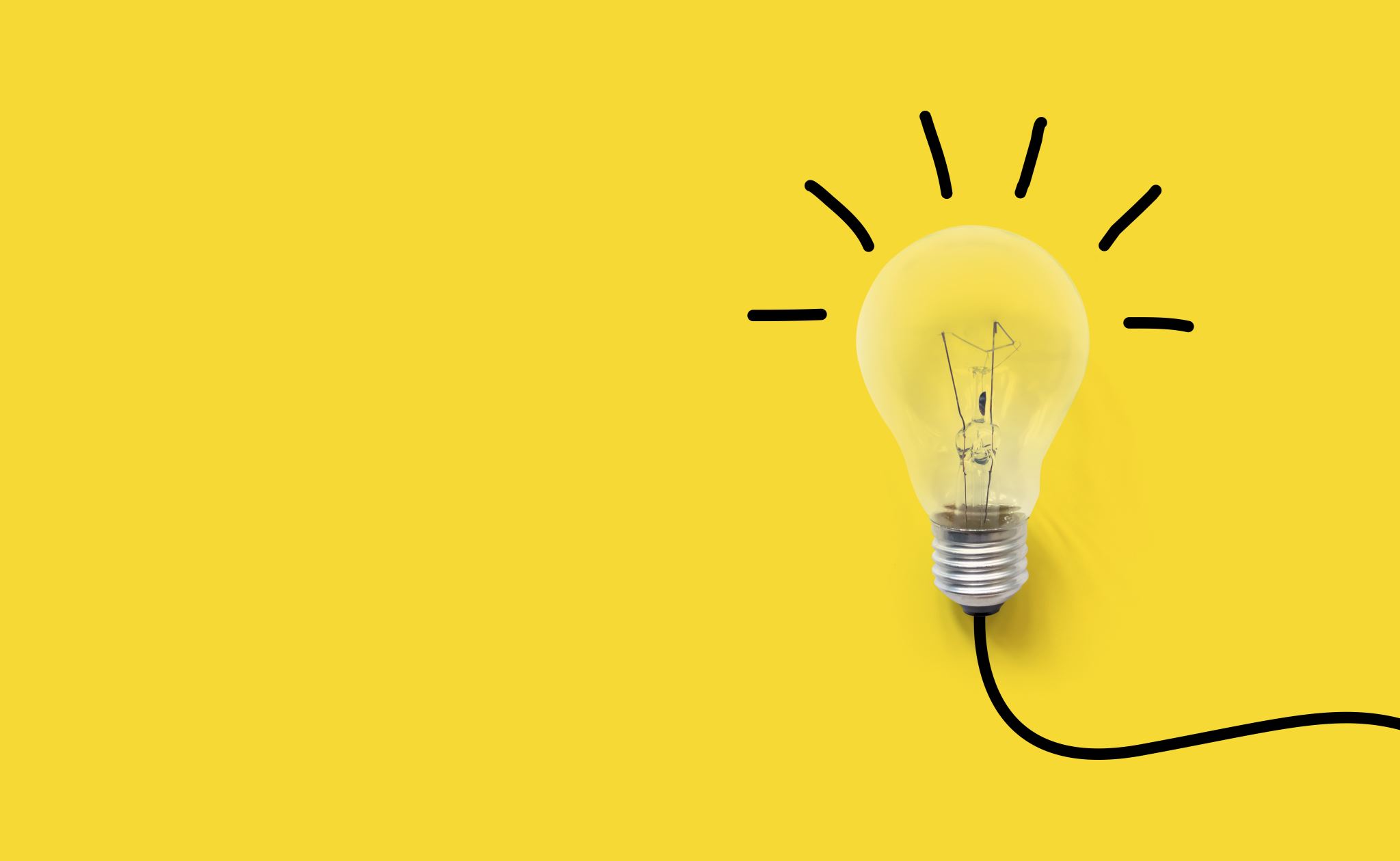 Goal and objectives of the study
The goal of the study was to explore the perspectives of social work supervisees on the quality of supervision in the Giyani region of South Africa.
On the other hand the objectives of the study were to:
Conceptualise quality social work supervision theoretically;
To collect data from participants regarding the quality of supervision offered in the Giyani region of South Africa and;
To draw conclusion and make recommendations for future research to inform the provision of quality social work supervision to the Department of Social Development and to all other stakeholders in the social services sector.
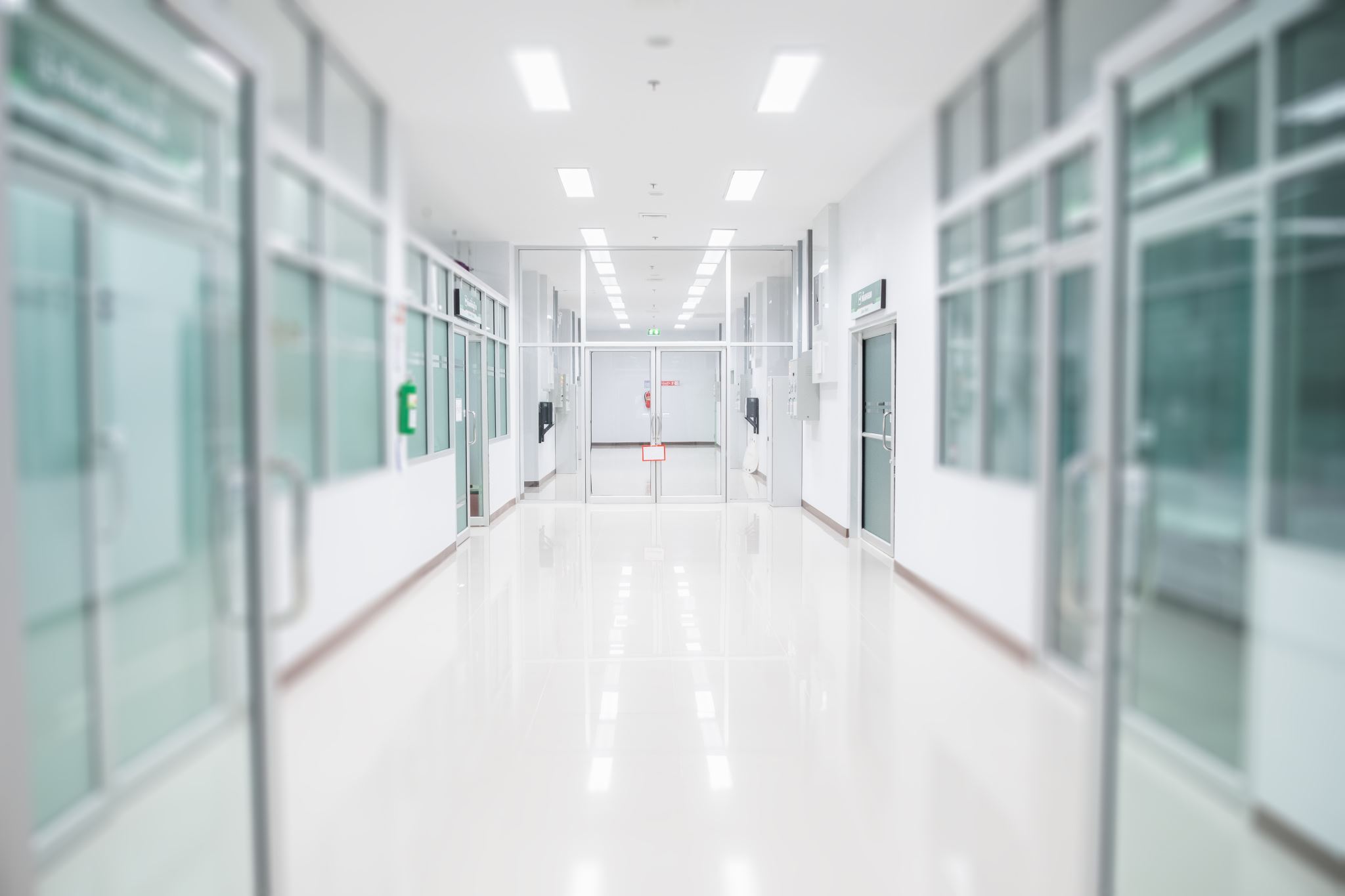 Study setting
The study was conducted in the Greater Giyani municipality which falls within the Mopani District Municipality of Limpopo province. 
The Greater Giyani municipality is among the five local municipalities, namely  Greater Tzaneen, Ba-Phalaborwa, Greater Letaba and Maruleng, which are also  located within the Mopani District municipality. 
There are several DSD service points/offices within the Greater Giyani municipality including Giyani Health Centre, Giyani Magistrate office, Giyani Thuthuzela office, Giyani Evuxakeni Hospital office, Giyani Nkhensani Hospital office, Giyani Irish House office, Dzumeri office, Gawula office and Unigaz office.
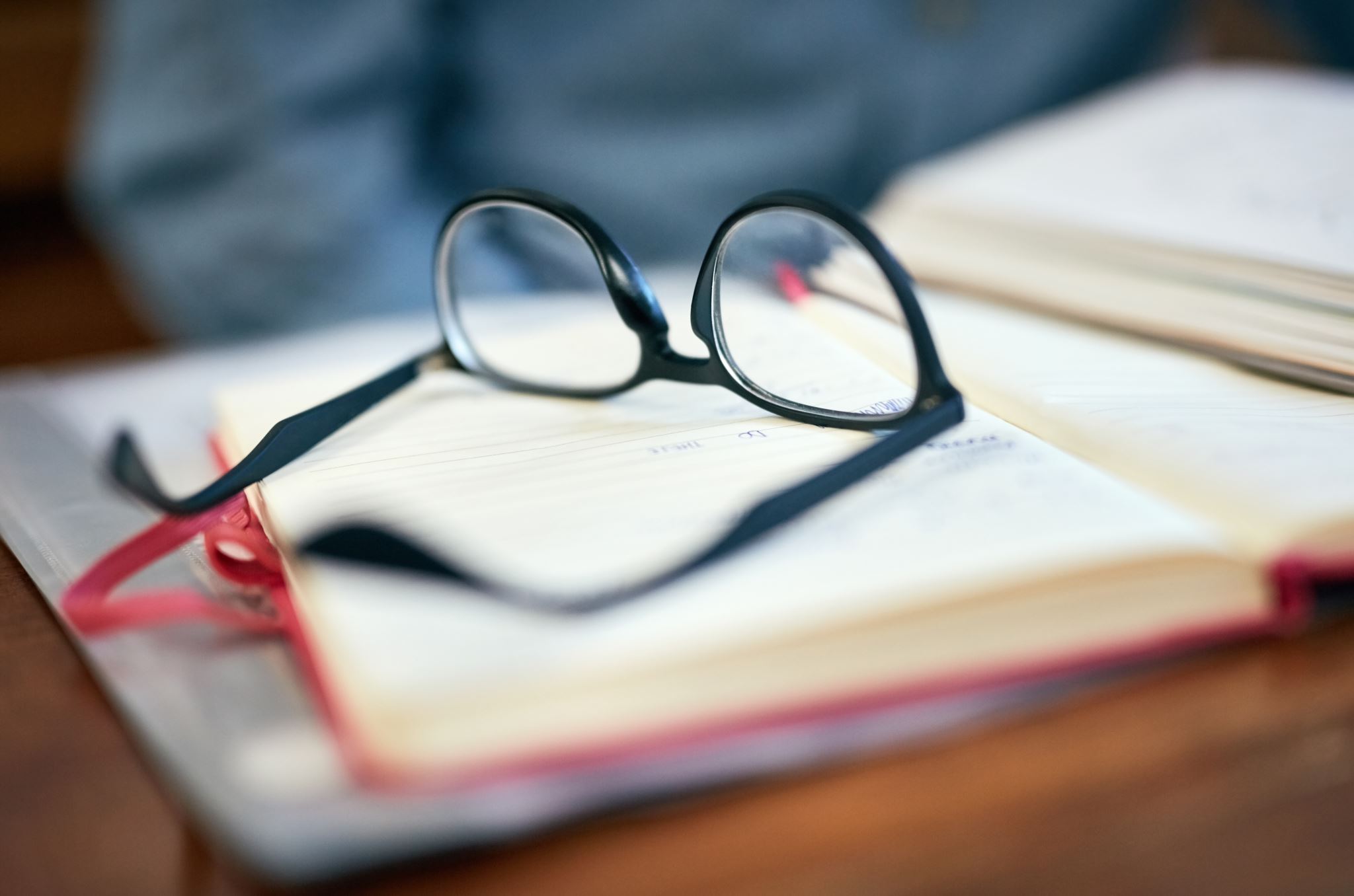 Research Methodology
The study employed a qualitative research approach 
Exploratory, descriptive and contextual research designs were adopted in this study. The designs were employed because: 
little was known about the perspectives of social work supervisees on the quality of supervision in the Giyani region
the descriptive research design aided the researcher to obtain detailed description of the perspectives of social work supervisees 
The contextual design aided the study being conducted in the participants’ natural settings allowing the researcher to observe supervision related challenges that social workers are confronted with on a daily basis.

(Bless, Higson-Smith & Sithole, 2013).
The ethical approval to conduct the study was granted by the College of Social Sciences at the University of South Africa.
Thereafter, permission to conduct the study on the DSD premises was granted by the Limpopo Research Ethics Committee. 
Semi-structured interviews were subsequently conducted and, data was  collected from thirteen (13) social work supervisees, who were purposively selected.
The collected data were analysed by means of Creswell’s six steps of data analysis
The validity and reliability of the study was thus ensured through adhering to the principles of credibility, transferability, dependability and conformability 

(Flick, 2018). (Creswell, 2014).
Research Methodology Cont…
Findings of the study
Findings cont…
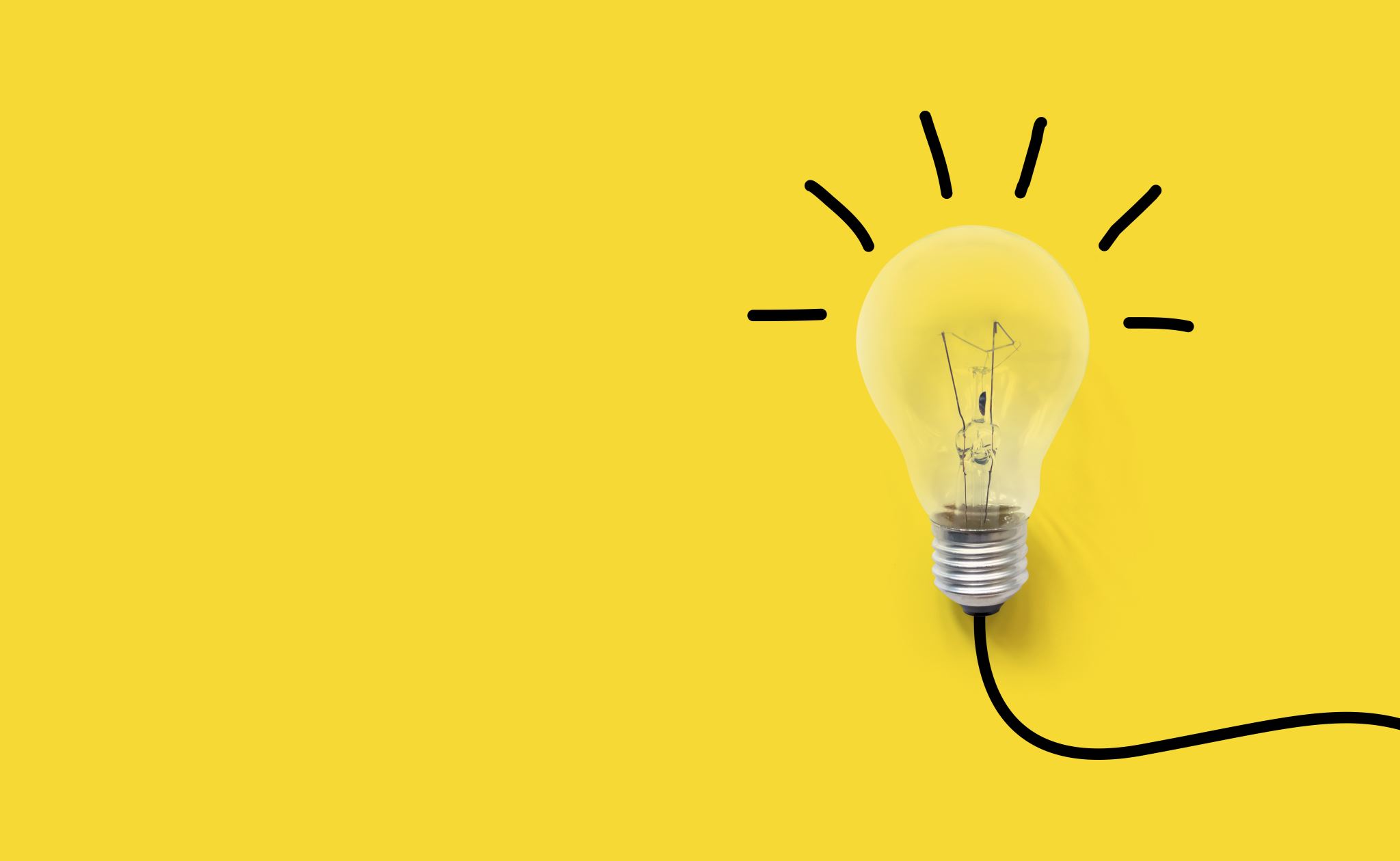 Recommendations
The study thus recommended that: 
Supervisors in the Giyani region should be appointed not delegated. This is because 11 of the 13 participants were supervised by delegated supervisors.
Quality supervision should include good communication between the supervisor and the supervisee. 
The supervision framework for social workers in South Africa should be reviewed every five years to ensure that it remains up to date with the new developments of social work profession.
Future research investigating the perspectives of social work supervisees on the quality of supervision should be conducted in other regions and provinces and subsequently develop an intervention model/ tool/programme by employing a quantitative approach that would allow for a large sample size to reach a large number of participants and generalise these research findings.
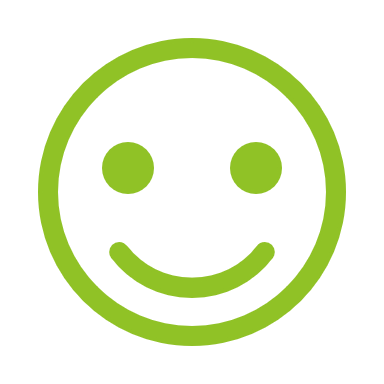 Thank You